الحمد لله رب العالمين ، و الصلاة و السلام على الصادق الأمين و على آله و صحبه أجمعين و من تبعهم بإحسان إلى يوم الدين ، أما بعد ....فسوف نتطرق في موضوعنا إلى ظاهرة الطلاق التي تفشت و بكثرة في مجتمعاتنا الإسلامية خصوصاً في الآونة الأخيرة ، و هو ما أثار فضولنا لاختيار هذه الظاهرة و أهم مسبباتها و آثارها المدمرة للمجتمع بمختلف فئاته ، و ما له من آثار نفسية و اجتماعية خطيرة تعمل على تصدع المجتمع و انهياره ، و مما لا شك بأن معظم الباحثين و المفكرين قد اهتموا بتنظيم العلاقة بين الزوجين على مر العصور ، لما لهذه العلاقة من تأثيرات في محيطها  في ذلك فهو حسبنا ونعم الوكيل .
وسنحصر النقاط التي سوف نتطرق لها من خلال مادتنا العلمية فيما يلي :ـ
أولا: مفهوم الطلاق ومشروعيته باختصار.
ثانيا : من أعظم أسبــاب الطلاق . 
ثالثا: نسبة الطلاق . 
خامسا: من الآثار المتربة على الطلاق.  
رابعا: من أبرز وسائل الوقاية من الطلاق .
مفهوم الطلاق و مشروعيته :
الطلاق لغةً مأخوذ من قوله : أطلقت الناقة فطلقت ، إذا أرسلها من عقال و قيد ، و يقال طلقت الناقة ( بفتح اللام ) إذا فك وثاقها ، و طلقت المرأة ( بضم اللام ) إذا انحلت عقدة زواجها.
أما الطلاق اصطلاحاً فهو:ـ
رفع قيد النكاح حالا ومالاً بلفظ مخصوص .
وقد ثبتت مشروعية الطلاق في الكتاب والسنة في عدة مواضع وكذلك الإجماع
أسبــاب الطلاق  :
للطلاق أسباب كثيرة لا يمكن حصرها ، وهي تختلف من أسرة إلى أخرى باختلاف البيئات و المستوى الثقافي لكلا الزوجين ومن أهم الأسباب ما يلي:ـ
1 -  تدخلات الأهل في الحياة الزوجية.
2 - اختلاف المستوى التعليمي والثقافي لكلا الزوجين. 
3- عدم سماح الأهل للزوج برؤية المرأة في فترة الخطوبة ، مما يجعله يرى من زوجته غير ما وُصِفَ له قبل الزواج.
4- إهمال الواجبات و الحقوق الزوجية من أحد الطرفين سواء الزوج أو الزوجة.
تابع أسباب الطلاق
5- إرغام الشاب والفتاة على الزواج من الآخر بدون موافقته.
6 -  الغيرة الشديدة والشك الزائد من كلا الطرفين.
7 - عدم تحمل المسؤولية الزوجية من كلا الطرفين .
8 - سوء خلق المرأة ، أو عدم السمع والطاعة لزوجها في المعروف.
9- سوء خلق الزوج وظلمه للمرأة وعدم إنصافه لها و ضربها أو عدم الإحسان في معاملتها.
نسبة الطلاق :
كشفت دراسات حديثة عن ارتفاع نسبة الطلاق في السعودية في العام الماضي لتصل وفق آخر التقارير الرسمية إلى أكثر من 35% من حالات الزواج، بزيادة عن المعدل العالمي الذين يتراوح بين 18% و22%.
ووصلت حالات الطلاق في عام 1431هـ إلى معدل حالة واحدة كل نصف ساعة، بعد أن بلغت عدد حالات الطلاق 18765 حالة مقابل 90983 حالة الزواج في العام ذاته، بمعدل حالة كل نصف ساعة، وتقع غالبية حالات الطلاق في السنة الأولى من الزواج بنسبة تصل لـ60%، بحُسب مختصين.
الآثار المترتبة على الطلاق
أولا :من آثار الطلاق المترتبة على الزوجين :ـ
الطلاق صدمة ولذلك يؤثر سلبياً على الصحة النفسية والجسدية للمطلقين ، حيث تتغير مكانتهم الاجتماعية من (متزوج أو متزوجة) إلى مكانة {مطلق أو مطلقة}،وهذا يعني أن الطلاق يقلل من المكانة الاجتماعية لكل من الرجل والمرأة , حيث تتغير نظرة الناس إلى المطلقين ويفقدان الكثير من أصدقائهم ويعانيان من الوحدة ويتحملان تعليقات اللوم والفشل في الحياة الزوجية ، مما يجعلهم يعيشون على هامش الحياة الاجتماعية...
ثانيا: من آثار الطلاق المترتبة على الأطفال
في عدم الإشراف على الأولاد من قبل الوالدين واهتزاز الأسرة يعطي مجالاً لهم للعبث في الشوارع والتشرد واحتراف مهن محرمة.
البعد عن إشراف الأب إن كانوا مع الأم .
والبعد عن حنان الأم إن كانوا مع الأب.
يعد الطلاق سببا مباشرا في فقد الطفل للثقة بنفسه حيث نجد أن بداخله كماً كبيراً من الشعور بالنقص.
ثالثا: من آثار الطلاق المترتبة على المجتمع
في انحلال الزواج وسيلة لزرع الكراهية والنزاع والمشاجرة بين أفراد المجتمع خصوصاً إذا خرج الطلاق عن حدود الأدب الإسلامي.
تشرد الأولاد وعدم رعايتهم والاهتمام بهم نتيجة غياب الأب وتفكك الأسرة وعدم اهتمام الأم يجعلهم يتجهون إلى سلوك غير سوي.
الوقاية والعلاج من الطلاق :
قال الله تعالى: (وعاشروهن بالمعروف، فإن كرهتموهن فعسى أن تكرهوا شيئاً ويجعل الله فيه خيراً كثيراً) [النساء 19].
  فإن من أبرز وسائل الوقاية من وقوع الطلاق ودفعه ما يلي :

1 - تقوية الجانب الإيماني. 
2 - رعاية الجوانب النفسية. 
3- حسن الخلق في التعامل بين الزوجين وصبر كل منهما على الآخر.
تابع من أبرز وسائل الوقاية من الطلاق:ـ 

4 - تنمية ثقافة الحوار والتشاور لحل جميع المشاكل فيما بين الزوجين، كما عبر عن ذلك قوله تعالى: (عن تراضٍ منهما وتشاور) [البقرة: 233].
5 - استعمال جميع الوسائل المؤثرة في النفوس من الوعظ ونحوه.
6 - تدخل مجلس الأسرة من خلال الحكمين لتحقيق الإصلاح فيما بين الزوجين، إذ قال تعالى: (وإن خفتم شقاق بينهما فابعثوا حكماً من أهله وحكماً من أهلها، إن يريدا إصلاحاً يوفق الله بينهما) [النساء: 35].
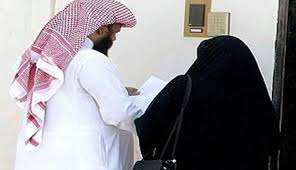 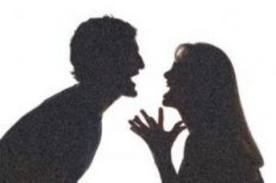 إعداد الطلاب :1- زياد المطوع.2- مــعـــاذ البدر.3- يوسف الفهيد .4- إبراهيم الدويش .5-أحمد المنيفي .6- عبد الله الفحام .